Everyone in the list below must be sorted alphabetically!Imagine this is a line-up of people we are looking at.
Roisin Paddy Mary Eamon Cora ….
Cora Eamon Mary Paddy Roisin …
[Speaker Notes: This unplugged game illustrates a LCCS sorting algorithm called BUBBLE SORT. (No need to mention any technical words during the game or even the first few games.)
A video on the last slide (https://www.youtube.com/watch?v=YHm_4bVOe1s) demonstrates Bubble Sort.
The idea is that you move along the array, one element at a time from left to right, and ensure that all the elements on the left are sorted. 
In the example above it would start with Roisin, then move to Paddy, who would swap, and then move to Mary and so on.]
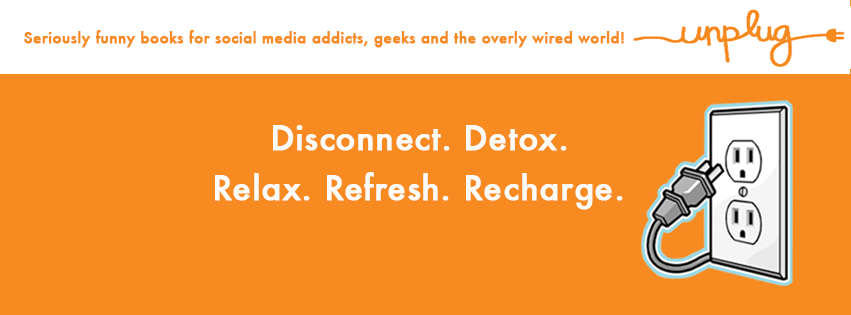 The ball must pass from left to right, without any person changing place!
TO BEGIN The person on the far left has the ball.
IF you and the person on your left are in the correct order 
THEN		{Give them the ball};
ELSE			{Swap places};
When the ball gets to the last person, give it to whoever is first
[Speaker Notes: The aim of the game is that everyone is sorted and so the ball must pass through the entire line-up without any swaps.
The instructions are from the point of view of the people in the array. So the person on their left would be on the right of the people looking on!!
To begin with, the person on the left as you look (Roisin in the first slide), will receive the ball. (or whatever form of memory or flow control you want).
Someone gives the ball to this person (Roisin in the case of the first slide) and it begins.]
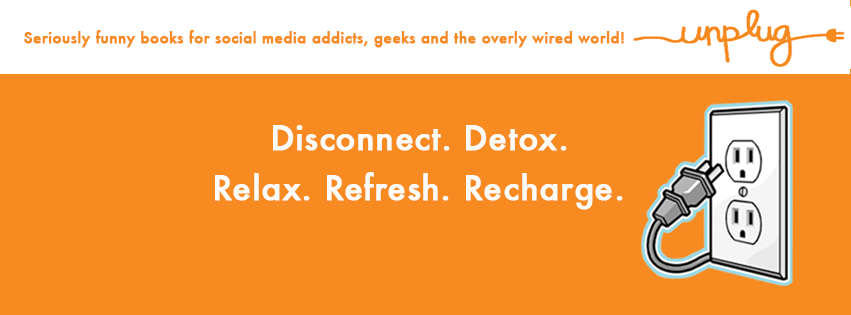 Can the ball move without a glitch?
YOU, HOLDING THE BALL, ARE IN CHARGE
IF you and the person on your left are in the correct order 
THEN		{Give them the ball};
ELSE			{Swap places};
When the ball gets to the last person, give it to whoever is first
[Speaker Notes: These are the instructions for the players (ie the people in the array to be sorted.)
Leave this slide to be seen by  the whole class.
The game ends when there is no need to swap places as the ball travels the line-up from left to right.]
This is how BUBBLE sorting works.
Any Observations on its efficiency?
Contrast the array when it is very jumbled up and when it is almost sorted?
[Speaker Notes: LO 2.8 and 2.10 address the comparison and efficiency of algorithms.
The Big O complexity of Bubble Sort is n squared. 
This is because potentially every person in the line-up might have to be compared with every other person in the line-up to their right.
So 1 + 2 + 3 + 4 + 5  +…… n-2 + n-1.
This is an Arithmetic Series. The sum of this series is approximately n squared.]
From unplugged to coded …
1. A video that explains Bubble Sort.
Then codes and debugs the algorithm into Python.
2. CS unplugged has many more links and games of this nature.
[Speaker Notes: The Python video begins with “Buble Sort”. Ignore the misspelling (clearly a fan of Canadian crooners!). The video is very instructive and quite challenging.]